Modul ElektropneumatikA+B-A-B+
Oleh:
Yuwono Indro Hatmojo, S.Pd., M.Eng.
yuwono_indro76@uny.ac.id
Wednesday, April 09, 2014
1
yuwono_indro76@uny.ac.id
A+B-A-B+
Sebuah Aktuator A, akan bergerak maju setelah tombol Start di tekan. Setelah menyentuh Limit switch a0, aktuator B akan bergerak mundur. Setelah menyentuk limit switch b0, aktuator A akan bergerak mundur hingga menyentuh limit switch a0. Kemudian, aktuator B bergerat maju sampai menyentuh limit switch b1.Gerakan tersebut akan berulang sampai tombol Stop ditekan.
Wednesday, April 09, 2014
yuwono_indro76@uny.ac.id
2
Komponen Pneumatik dan Tata Letaknya
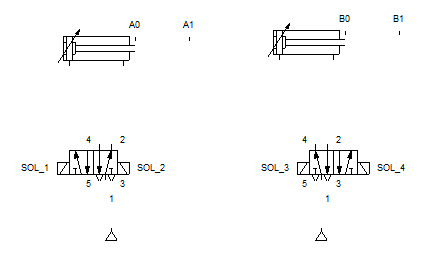 Wednesday, April 09, 2014
yuwono_indro76@uny.ac.id
3
Diagram Kelistrikan Kendali
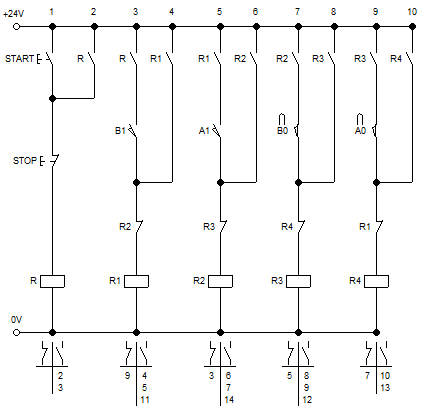 Wednesday, April 09, 2014
yuwono_indro76@uny.ac.id
4
Diagram Kelisrikan pada beban
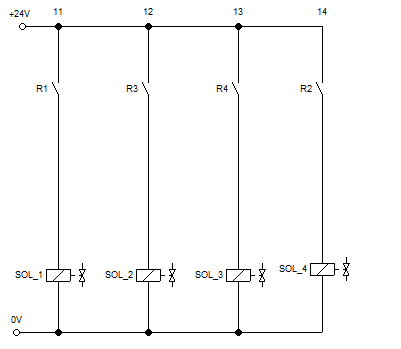 Wednesday, April 09, 2014
yuwono_indro76@uny.ac.id
5